Interaksi Manusia dan Komputer
Pertemuan 1 dan pertemuan ke 2
Pendahuluan
Human Computer Interaction (HCI = IMK) merupakan studi tentang interaksi antara manusia, komputer dan tugas/ task.

Bagaimana manusia dan komputer secara interaktif melaksanakan dan menyelesaikan tugas/ task dan bagaimana sistem yang interaktif itu dibuat.
User friendly
Mudah digunakan (easy to use)
Masih terjadi error
User yang mahir dalam menggunakan komputer
Option-option dalam word processing, seperti File/save dengan file/delete 
Dan lain-lain
Interaksi Manusia dan Komputer
IMK berasal dari berbagai disiplin bidang ilmu, teknik dan kesenian.
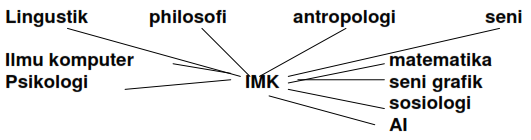 Yang Terlibat Dalam IMK
Psikologi dan ilmu kognitif : persepsi user, kognitif, kemampuan memecahkan masalah
Ergonomi : kemampuan fisik user
Sosiologi : kemampuan memahami konsep interaksi
Ilmu komputer dan teknik : membuat teknologi
Bisnis : pemasaran
Desain grafis : presentasi interface
Dan lain-lain.
Seperti apakah interface yang baik ?
Tidak mudah membuat sebuah interface

User interface : lebih dari apa yang manusia dapat lihat, sentuh atau dengar.

User interface mencakup konsep, kebutuhan user untuk mengetahui sistem komputer, dan harus dibuat terintegrasi ke seluruh sistem.

User interface tidak cukup hanya berpenampilan ‘bagus’ tetapi harus dapat mendukung tugas yang dilakukan manusia dan dibuat menghindari kesalahan-kesalahan kecil.
Apakah Interaksi Manusia & Komputer Itu?
Interaksi Manusia dan Komputer (IMK) atau Human-Computer Interaction (HCI) adalah disiplin ilmu yang berhubungan dengan perancangan, evaluasi, dan implementasi sistem komputer interaktif untuk digunakan oleh manusia, serta studi fenomena-fenomena besar yang berhubungan dengannya. (Definisi oleh ACM SIGCHI)
6
IMK Sesi 1
Fokus IMK
Fokus: perancangan dan evaluasi antarmuka pemakai (user interface).
Antarmuka pemakai adalah bagian sistem komputer yang memungkinkan manusia berinteraksi dengan komputer.
Manusia
Antarmukapemakai
Sistem Komputer
7
IMK Sesi 1
Tujuan Rekayasa Sistem
8
IMK Sesi 1
Tujuan Rekayasa Sistem
Tujuan tingkat tinggi yaitu membuat kualitas hidup pemakai lebih baik memang penting untuk diingat.
Desainer ingin membuat sistem interaktif berkualitas tinggi yang dikagumi oleh orang-orang, beredar luas dan sering ditiru.
Kita perlu bergerak lebih dalam dari sekadar gagasan “user-friendly”.
9
IMK Sesi 1
Tujuan Rekayasa Sistem (Lanj.)
Fungsionalitas yang semestinya.
Kehandalan, ketersediaan, keamanan, dan integritas data.
Standardisasi, integrasi, konsistensi, dan portabilitas.
Penjadualan dan anggaran.
10
IMK Sesi 1
Fungsionalitas yang Semestinya
Tentukan tugas-tugas apa yang harus dilaksanakan.
Tugas-tugas umum (sering) mudah ditentukan, namun yang jarang lebih sulit ditemukan.
Fungsionalitas harus lengkap.
11
IMK Sesi 1
Kehandalan, Ketersediaan, Keamanan, dan Integritas Data
Kehandalan: berfungsi seperti yang diinginkan.
Ketersediaan: tersedia ketika hendak digunakan.
Keamanan: terlindung dari akses yang tidak diinginkan.
Integritas data: Terlindung dari kerusakan baik sengaja maupun tidak.
12
IMK Sesi 1
Standardisasi, Integrasi, Konsistensi, dan Portabilitas
Standardisasi: keseragaman sifat-sifat antarmuka pemakai pada aplikasi yang berbeda. 
Integrasi: keterpaduan antara paket aplikasi dan software tools.
Konsistensi: keseragaman dalam suatu program aplikasi.
Portabilitas: dimungkinkannya data dikonversi pada berbagai hardware dan software.
13
IMK Sesi 1
Penjadualan dan Anggaran
Proyek perlu selesai dalam jadual dan memenuhi anggaran.
Produk yang terlambat atau terlalu mahal akan membuat produk tidak kompetitif.
14
IMK Sesi 1
Tujuan Perancangan Antarmuka Pemakai
Penentuan sasaran masyarakat pemakai dan tugas-tugasnya sangat penting.
Desain yang baik bagi komunitas yang satu bisa tidak sesuai bagi komunitas lainnya.
Desain yang efisien bagi sekumpulan tugas dapat tidak efisien bagi kumpulan lainnya.
15
IMK Sesi 1
Lima Faktor Manusia Terukur
Faktor-faktor ini menjadi pusat evaluasi:
Waktu belajar: berapa lama orang biasa mempelajari cara relevan untuk melakukan suatu tugas?
Kecepatan kinerja: berapa lama suatu tugas dilakukan?
Tingkat kesalahan: berapa banyak kesalahan dan kesalahan-kesalahan apa saja yang dibuat pemakai?
Daya ingat: bagaimana kemampuan pemakai mempertahankan pengetahuannya setelah jangka waktu tertentu?
Kepuasan subjektif: bagaimana kesukaan pemakai terhadap berbagai aspek sistem?
16
IMK Sesi 1
Motivasi bagi Faktor Manusia dalam Perancangan
Minat yang besar terhadap faktor manusia pada sistem interaktif muncul dari kesadaran betapa buruknya rancangan banyak sistem yang ada sekarang.
Empat sumber utama keprihatinan ini:
Sistem yang kritis bagi kehidupan
Pemakaian industri dan komersial
Aplikasi kantor, rumah, dan hiburan
Sistem eksplorasi, kreatif, dan kerja sama
17
IMK Sesi 1
Sistem yang Kritis bagi Kehidupan
Contoh: kendali lalu-lintas udara, reaktor nuklir, pembangkit listrik.
Biaya tinggi, asalkan kehandalan dan keefektifan tinggi.
Waktu pelatihan lama dapat diterima asalkan kinerja cepat dan bebas kesalahan.
Kepuasan subjektif tidak dipermasalahkan karena pemakai bermotivasi tinggi.
Ingatan diperoleh dari seringnya penggunaan dan latihan.
18
IMK Sesi 1
Pemakaian Industri dan Komersial
Contoh: perbankan, asuransi, pemesanan barang, manajemen persediaan, pemesanan hotel.
Biaya rendah lebih disukai meskipun kehandalan dikorbankan.
Kemudahan belajar penting karena biaya belajar mahal.
Kepuasan subjektif tidak terlalu penting.
Ingatan diperoleh dari seringnya penggunaan.
Kecepatan kinerja diutamakan tetapi kelelahan operator ditoleransi.
19
IMK Sesi 1
Aplikasi Kantor, Rumah, dan Hiburan
Contoh: pengolah kata, video game, paket pendidikan, e-mail.
Kemudahan belajar, kesalahan yang rendah, kepuasan subjektif diutamakan karena pemakaian tidak sinambung dan persaingan ketat.
Ingatan sangat mungkin salah, karena itu petunjuk online penting.
Biaya rendah penting karena persaingan.
20
IMK Sesi 1
Sistem Eksplorasi, Kreatif, dan Kerja Sama
Sistem eksplorasi: ensiklopedia, Web, pengambilan keputusan bisnis.
Sistem kreatif: desain arsitektur, komposisi musik.
Sistem kerja sama: video mail, sistem rapat elektronik.
Motivasi dan ekspektasi pemakai tinggi.
Perancangan sistem sulit. 
Perancang harus membuat sistem transparan agar pemakai mudah terserap dalam bidang tugasnya.
21
IMK Sesi 1
Menampung Keanekaragaman Manusia
Kemampuan, latar belakang, motivasi, kepribadian, dan gaya kerja manusia menantang perancang sistem interaktif.
Mengetahui perbedaan fisik, intelektual, dan kepribadian di antara pemakai adalah vital.
22
IMK Sesi 1
Menampung Keanekaragaman Manusia (Lanj.)
Kemampuan dan tempat kerja fisik.
Tidak ada pemakai “rata-rata”.
Desain tempat kerja bisa membantu ataupun menghambat kinerja.
Kemampuan kognitif dan perseptual.
23
IMK Sesi 1
Menampung Keanekaragaman Manusia (Lanj.)
Pemakai dengan kecacatan.
Perancangan untuk pemakai cacat harus dipersiapkan dari awal.
Pemakai yang sudah tua.
Perbedaan: pengaturan suara, warna, kecerahan, ukuran huruf, dsb.
24
IMK Sesi 1
Tujuan Profesi IMK
Mempengaruhi peneliti akademis dan industri.
Menyediakan alat-alat bantu, teknik-teknik, dan pengetahuan untuk implementor sistem.
Meningkatkan kesadaran akan komputer kepada masyarakat awam.
25
IMK Sesi 1
Mempengaruhi Peneliti Akademis dan Industri
Topik penelitian potensial:
Mengurangi ketakutan dan ketegangan menggunakan komputer.
Evolusi halus.
Spesifikasi dan implementasi interaksi.
Manipulasi langsung.
Piranti masukan.
Petunjuk online.
Eksplorasi informasi.
26
IMK Sesi 1
Menyediakan Alat-alat Bantu, Teknik-teknik, dan Pengetahuan untuk Implementor Sistem
Rapid prototyping mudah dengan penggunaan alat bantu kontemporer.
Gunakan guideline documents yang ditulis bagi pemakai spesifik.
Terima umpan balik dari pemakai.
27
IMK Sesi 1
Meningkatkan Kesadaran akan Komputer kepada Masyarakat Awam
Banyak pemakai pemula takut menggunakan komputer akibat desain produk yang buruk.
Perancangan yang baik membantu mengatasi ketakutan ini dengan kejelasan, kompetensi, dan tidak mengancam.
28
IMK Sesi 1